EQIP as an Advanced Alternative Payment Model (AAPM)
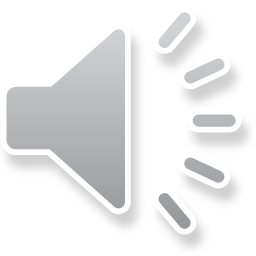 Module 1: Introduction to EQIP
[Speaker Notes: Welcome to the EQIP Curriculum! In this video, I will explain EQIP as an Advanced Alternative Payment Model.]
CMS Quality Payment Program (QPP)
The Quality Payment Program (QPP) was created in 2017 to reward Medicare practitioners who provide high-quality and patient-centered care.1 

QPP aims to:
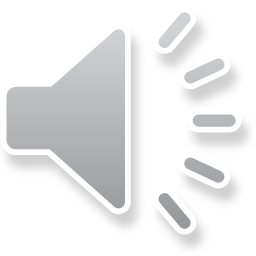 1. Centers for Medicare and Medicaid Services. (2024). QPP Overview - QPP. Available here
[Speaker Notes: Let’s begin by reviewing CMS’s Quality Payment Program. The Quality Payment Program was created in 2017 as a funding model that rewards practitioners who provide high-quality patient-centered care. The Quality Payment Program was designed to improve the quality of care, increase patient safety, encourage patient-centered care, improve health outcomes, and reduce administrative burden for practitioners.]
Two Tracks of the QPP1
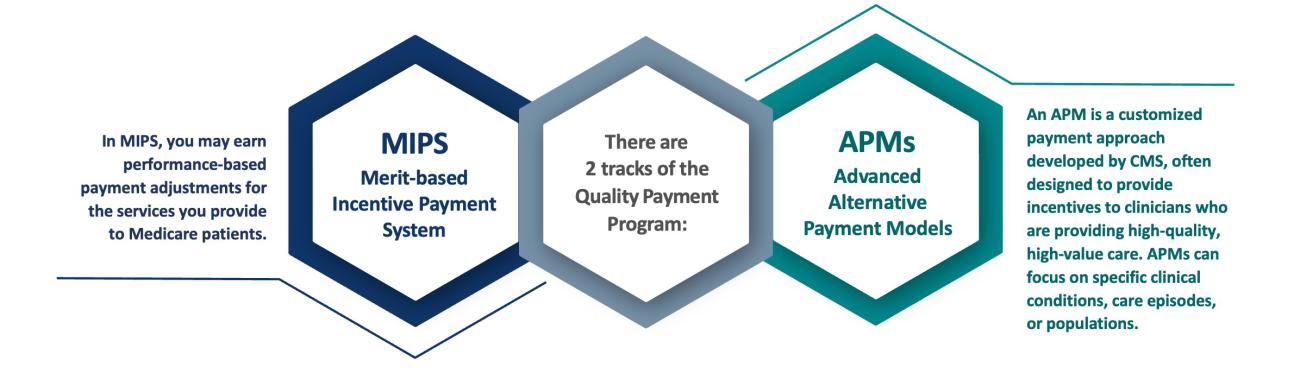 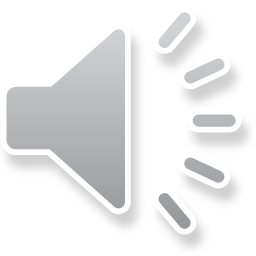 1. Centers for Medicare and Medicaid Services. (2024). QPP Overview - QPP. Available here
[Speaker Notes: The Quality Payment Program has two tracks. The first track is the Merit-based Incentive Payment System, or MIPS. MIPS will provide practitioners with performance-based payment adjustments based on the services provided to Medicare Patients. The other track is Advanced Alternative Payment Models. An APM is another payment model that provides practitioners with incentives to provide high quality care within a specific population or episode of care.]
EQIP as an Advanced Alternative Payment Model
The Health Services Cost Review Commission (HSCRC) developed EQIP in 2022 as an episode-based Advanced Alternative Payment Model (AAPM).
Practitioners in EQIP are on the AAPM track of the QPP.
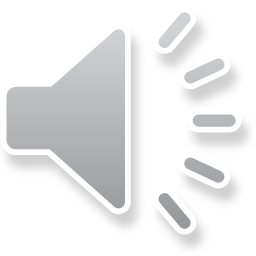 [Speaker Notes: The Health Services Cost Review Commission developed EQIP in 2022 as an episode-based Advanced Alternative Payment Model. Therefore, all practitioners who participate in EQIP are on the Advanced Alternative Payment Model Track of the Quality Payment Program for the Performance Year or Years they are engaged in EQIP.]
Qualifying APM Participants (QPs)
Practitioners participating in EQIP are considered Qualifying APM Participants (QPs).

QPs will receive the following benefits1:
Exclusion from MIPS reporting
Exclusion from MIPS payment adjustments
For performance years 2017 – 2022, a 5 percent APM Incentive Payment
For performance year 2023, a 3.5 percent APM Incentive Payment
For performance year 2024, a 1.88 percent APM Incentive Payment and an increased physician fee schedule update based on the QP conversion factor
For performance years 2025 and beyond, an increased physician fee schedule update based on the QP conversion factor
Please note APM incentives are set by Congress and subject to change.
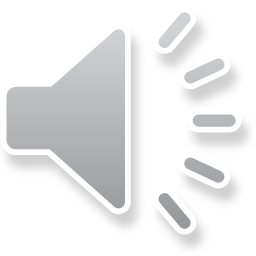 1. Centers for Medicare and Medicaid Services. (n.d.). Advanced APMs - QPP. Available here
[Speaker Notes: As a result, practitioners in EQIP are considered Qualifying APM Participants, or QPs. QPs will receive the following benefits based on the performance year or years they were engaged in EQIP. Let’s take a closer look at the benefits for QPs.]
MIPS Exemption
Practitioners participating in EQIP are exempt from MIPS reporting and MIPS payment adjustments.

Please note:
Exemption is at an individual NPI level.  
EQIP participants have the option to voluntarily report MIPS to receive a MIPS score for informational purposes ONLY. The QP status protects EQIP participants from any MIPS payment adjustments. Therefore, voluntary reporting is purely educational/preparatory.
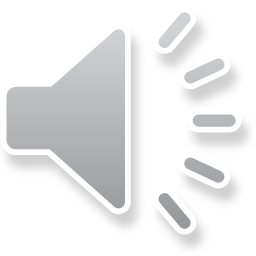 [Speaker Notes: The first benefit is QPs are exempt from MIPS Reporting and MIPS Payment Adjustments. This means practitioners participating in EQIP are exempt from MIPS reporting and MIPS payment adjustments for the Performance Year or years that they are engaged in EQIP. Please keep in mind this exemption is at an individual NPI level. In addition, reporting MIPS while also being in EQIP will have neither a positive nor negative impact on practitioners. This means practitioners in EQIP will cannot benefit from MIPS.]
Qualifying APM Conversion Factor
Beginning in EQIP Performance Year 3 (Calendar Year 2024), QPs will receive a higher Medicare Physician Fee Schedule (PFS) update (“qualifying APM conversion factor”) than non-QPs.
Payment rates under the Medicare PFS for covered professional services furnished by the QPs will be updated annually by the 0.75 percent qualifying APM conversion factor. 
Payments to non-QPs will be updated annually by a 0.25 percent conversion factor.
APM incentives are set by Congress and subject to change. Please visit the https://qpp.cms.gov for more information.
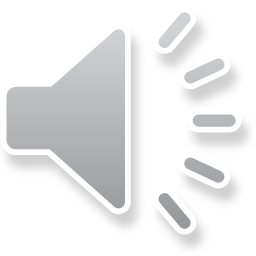 [Speaker Notes: Next, is the qualifying APM conversion factor. Beginning in Performance Year 3 (Calendar Year 2024), EQIP participants will receive a higher Medicare Physician Fee Schedule (PFS) update than non-QPs. EQIP participants’ payment rates under the Medicare Physician Fee Schedule for covered professional services furnished by the QPs will be updated annually by the 0.75 percent qualifying APM conversion factor as opposed to a 0.25 percent update for non-QPs. This update is for Performance Year 3 (Calendar Year 2024) and beyond. Please visit CMS.gov for more information on APM incentives.]
Benefits for QPs by EQIP PY
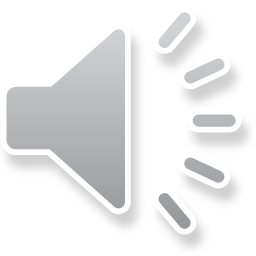 Please note: The Payment Year for APM Incentive Payments/Qualifying APM Conversion Factor is two years after the Performance Year.
[Speaker Notes: I have summarized the benefits for EQIP Participants as QPs by Performance Year in the following table. Please refer to the EQIP Performance Year or years that you were engaged in EQIP to determine your benefits.]
How does CMS know I am a Qualifying APM Participant (QP)?
When you enroll in EQIP, your individual NPI will be sent to CMS. There are no additional actions required by practitioners to declare they are QPs.

You can use the QPP Participation Lookup to check your QPP status and requirements!
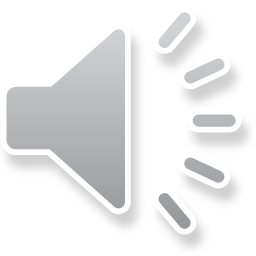 [Speaker Notes: When you enroll in EQIP, your individual NPI will be sent to CMS. There are no additional actions required by EQIP participants to let CMS know they are participating in the Advanced Alternative Payment Model Track of the Quality Payment Program. To check your QPP status and requirements, you can refer the QPP Participation Lookup tool linked on this slide.]
Want to Learn More?
Visit the full EQIP Curriculum to explore comprehensive learning modules and deepen your understanding of Maryland’s Episode Quality Improvement Program (EQIP).
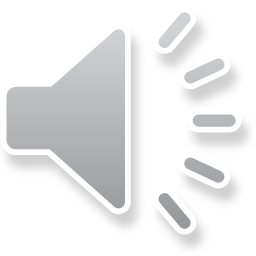 [Speaker Notes: Do you want to learn more about EQIP? Visit the full EQIP Curriculum to explore comprehensive learning modules and deepen your understanding of Maryland’s Episode Quality Improvement Program (EQIP).]